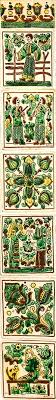 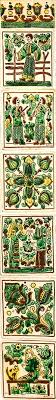 Народні промисли.
Створення декоративної кахлі
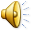 Гончарство – це мистецтво створення– посуду, іграшок, кахлів, предметів декору – з опаленої гончарної глини
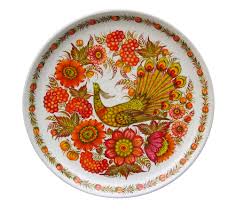 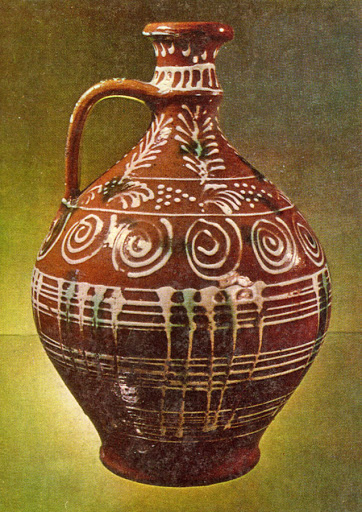 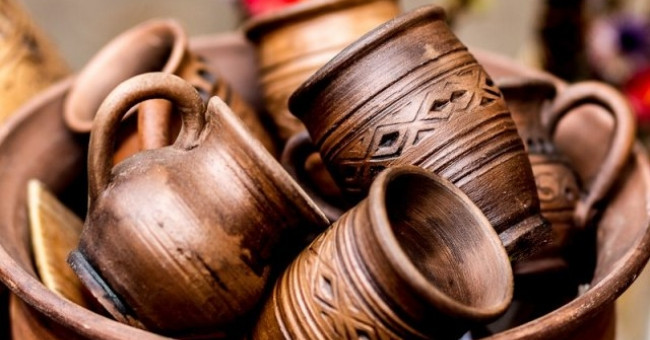 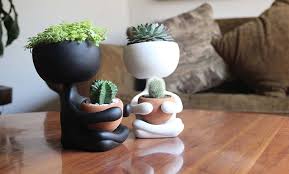 ТЕХНІКИ ДЕКОРУВАННЯ КЕРАМІЧНИХ ВИРОБІВ
РИТУВАННЯ
(дряпання, гравіювання) – техніка нанесення заглибленого малюнка цвяшком чи паличкою на сиру глиняну поверхню.
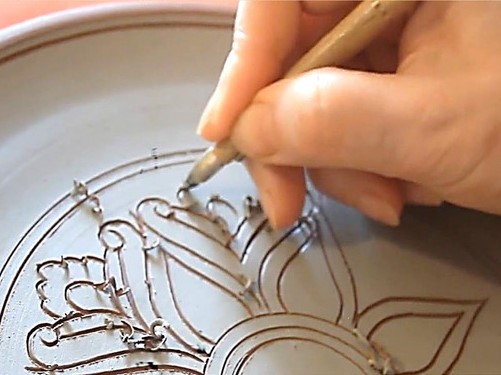 ТЕХНІКИ ДЕКОРУВАННЯ КЕРАМІЧНИХ ВИРОБІВ
ГЛЯНСУВАННЯ
(лощення) – техніка за якої гладеньким предметом, переважно камінцем, вигладжують поверхню виробу, ніби поліруючи її.
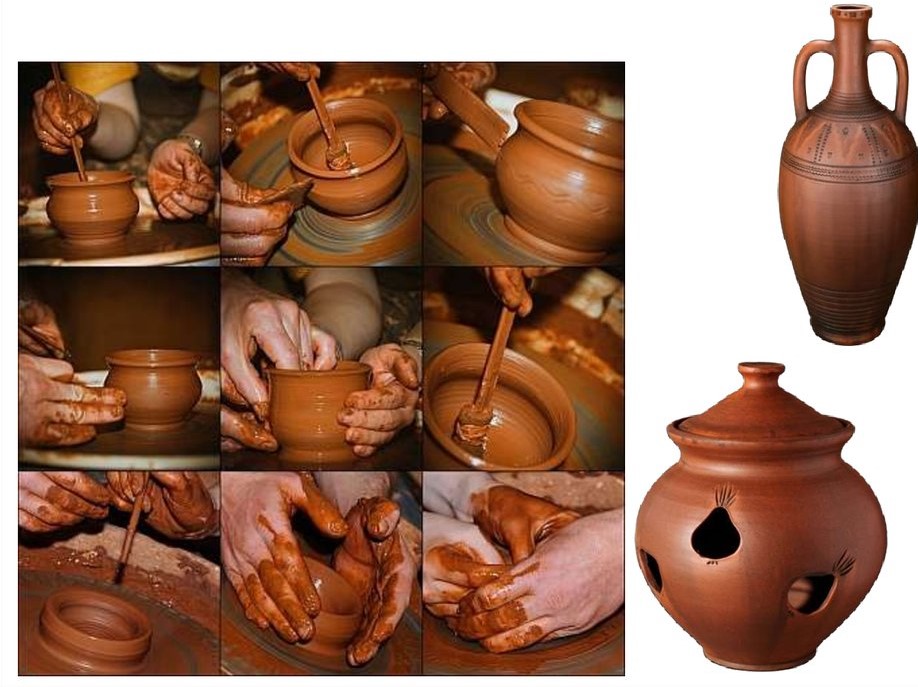 ТЕХНІКИ ДЕКОРУВАННЯ КЕРАМІЧНИХ ВИРОБІВ
РІЖКУВАННЯ
– техніка за якої ємність (ріжок) наповнюється ангобом (поливою).
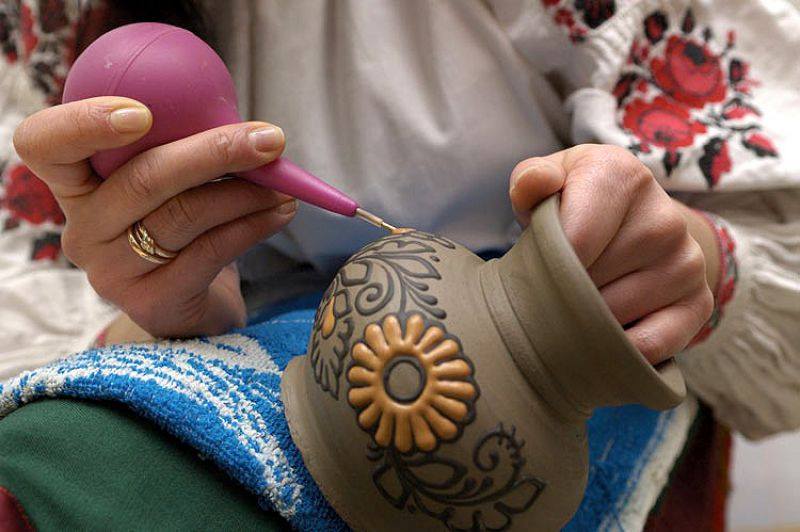 ТЕХНІКИ ДЕКОРУВАННЯ КЕРАМІЧНИХ ВИРОБІВ
ФЛЯНДРУВАННЯ
– техніка, у котрій, після рижкування, свіжі смуги поливів поєднуються у чіткі та зигзагоподібні “мармурові” розводи гострим предметом.
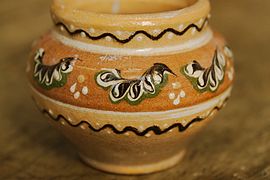 ВИДИ ТА ОСЕРЕДКИ ГОНЧАРНОГО ПРОМИСЛУ
МОЛОЧЕНА (МОЛОЧНА) КЕРАМІКА
У процесі обробки, занурюється в молоко. Такий метод робить посуд дуже приємного м’якого кольору.
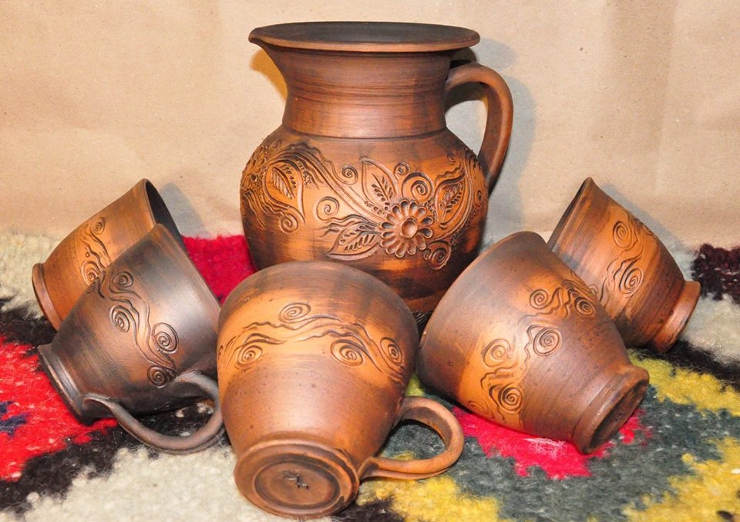 ВИДИ та осередки ГОНЧАРНОГО ПРОМИСЛУ
КОСІВСЬКА КЕРАМІКА
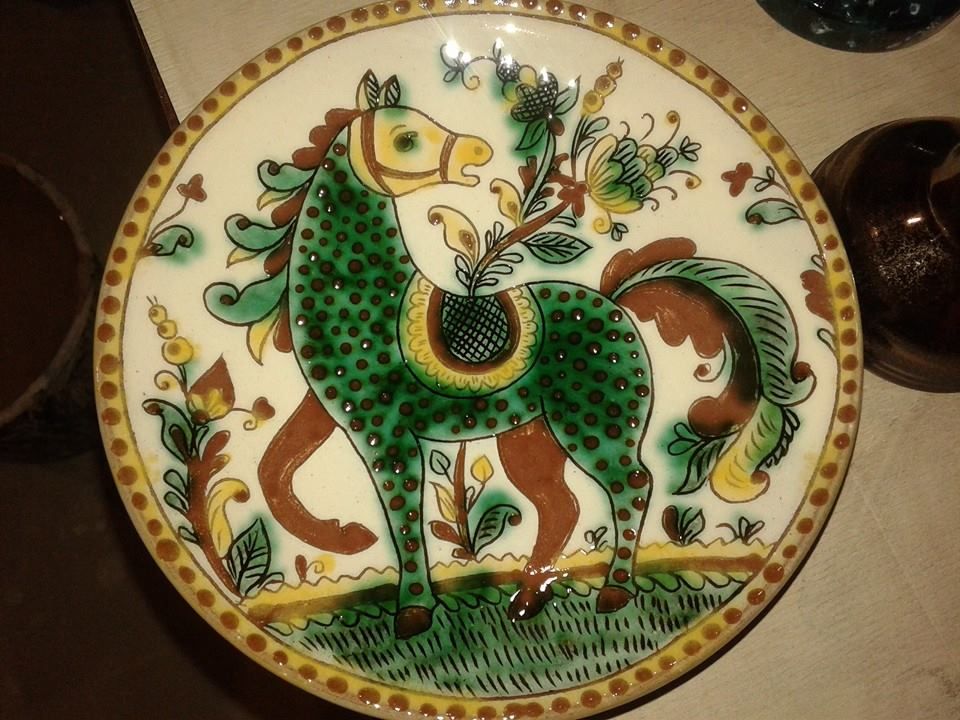 Всі косівські керамічні вироби оздоблювалися поливами з різноманітними малюнками.
ВИДИ та осередки ГОНЧАРНОГО ПРОМИСЛУ
ГАВАРЕЦЬКА ЧОРНОДИМЛЕНА КЕРАМІКА
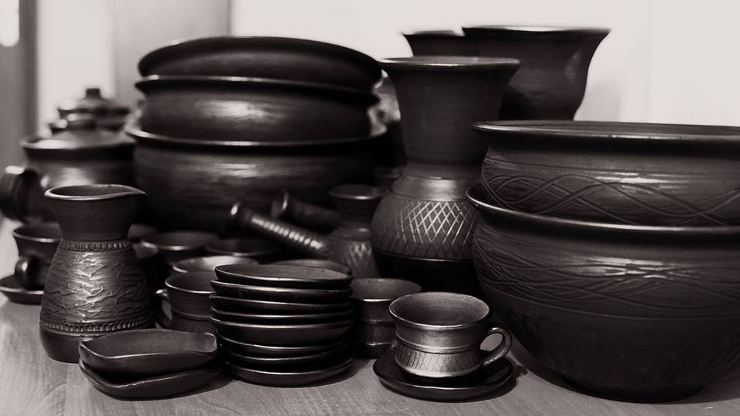 Вироби випалюють у печах за спеціальною технологією – без доступу повітря.
ВИДИ та осередки ГОНЧАРНОГО ПРОМИСЛУ
ОПІШНЯНСЬКА КЕРАМІКА
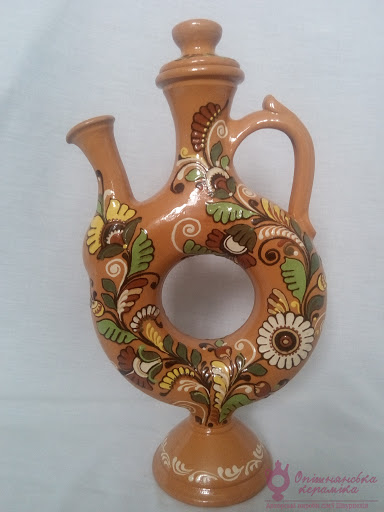 Глина має сіруватий колір, а при випалюванні стає світло-жовтою
Від початку до повного закінчення, кераміка проходить 
40-денний термін виготовлення.
Види орнаменту в керамиці
Геометрична орнаментика в українській народній кераміці
Головним є принцип органічного взаємозв’язку декору(різні види ліній, геометричних фігур, крапок) з формою виробу
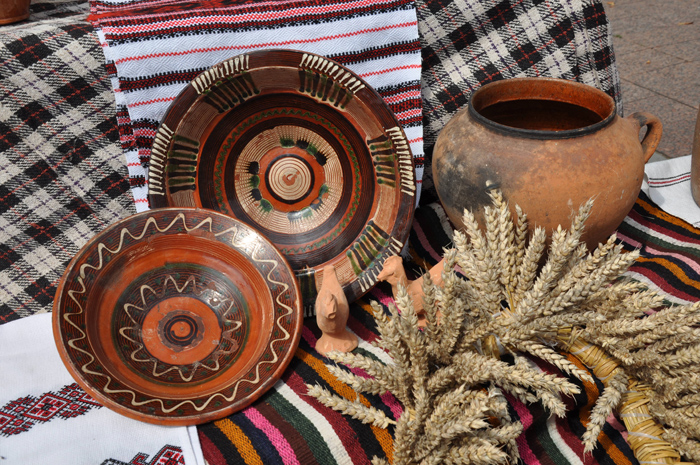 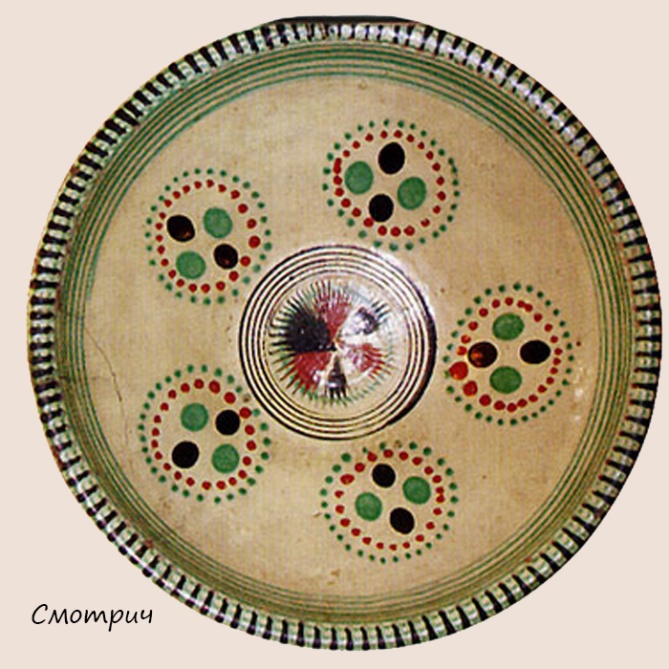 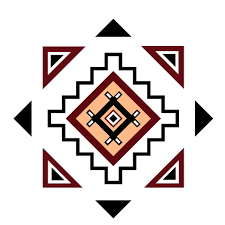 Рослинний орнамент
Складається з рослинних елементів, декоративно стилізованих квітів, листя,гілок.
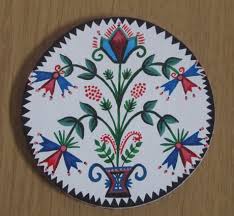 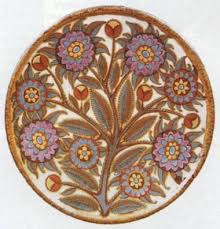 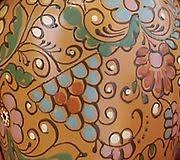 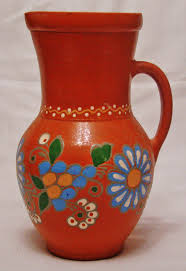 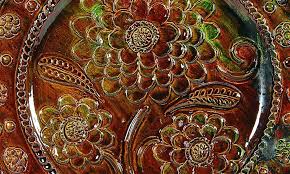 Зооморфний орнамент
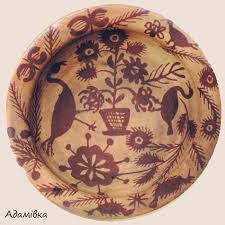 Зображення стилізованих птахів, звірів, комах
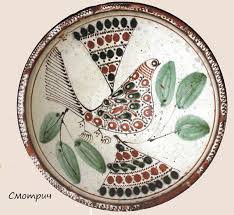 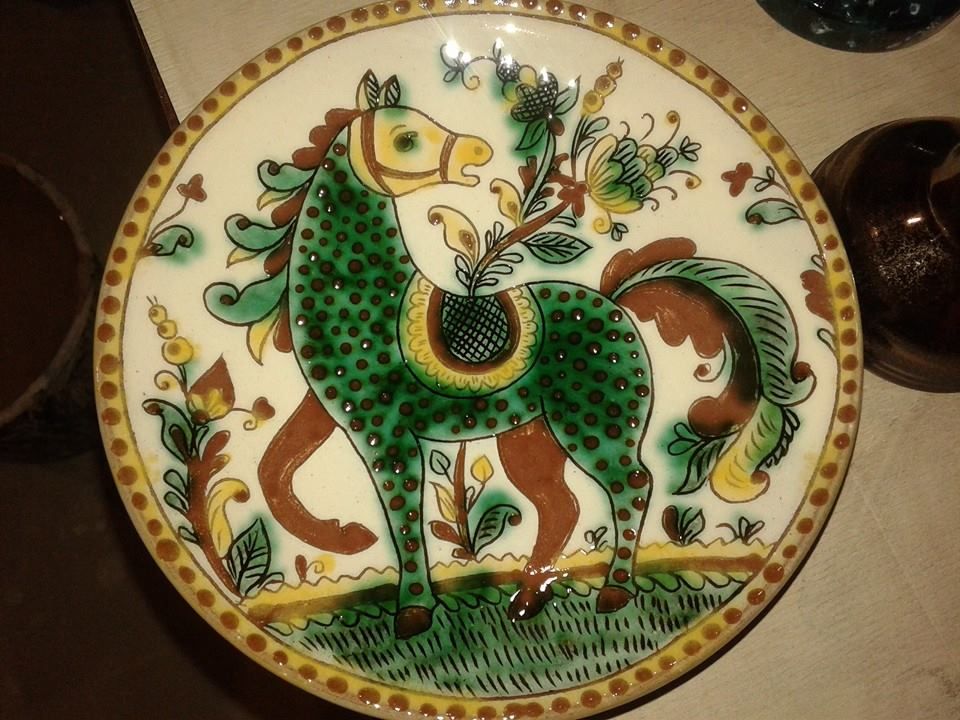 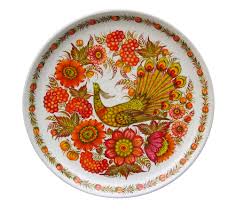 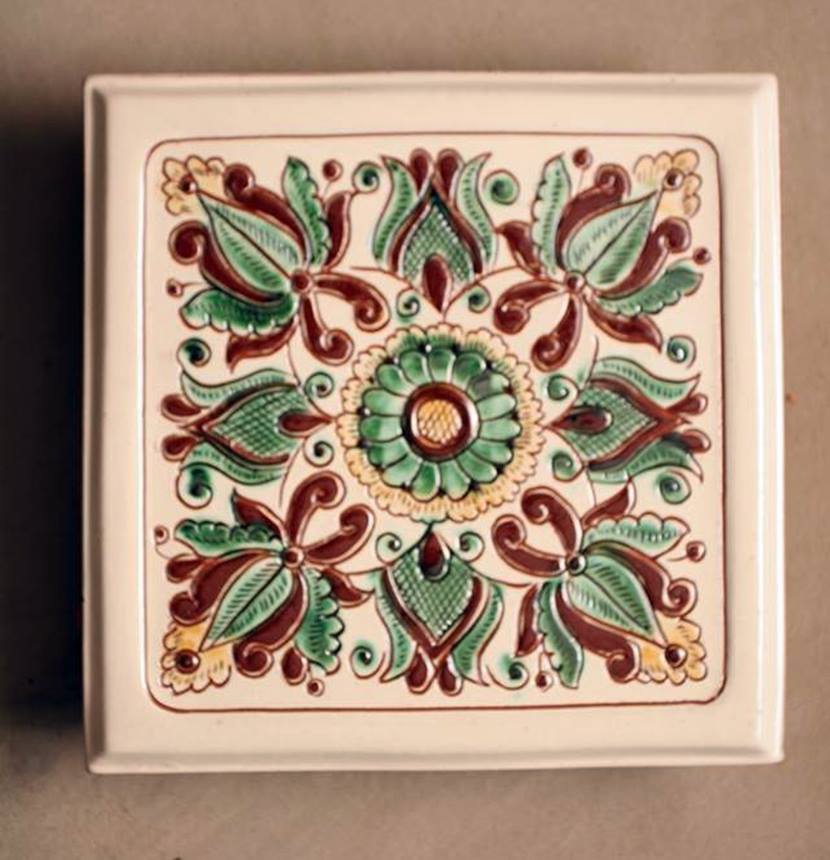 Cамостійна практична робота для учнів
Створення декоративної кахлі.
(картон , пластилин)
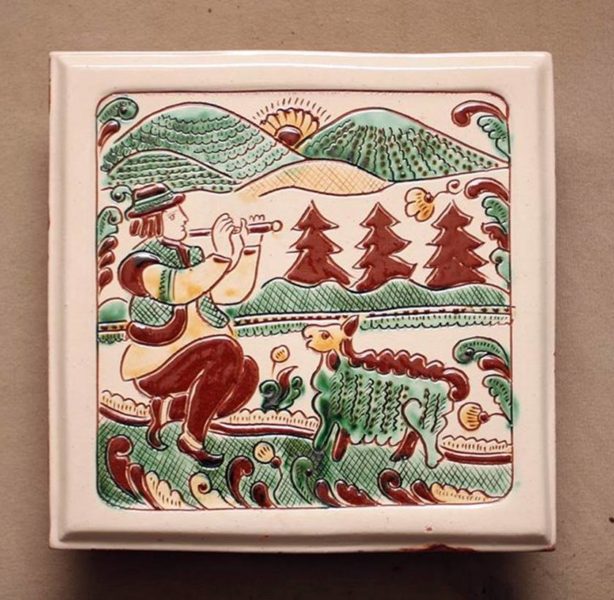 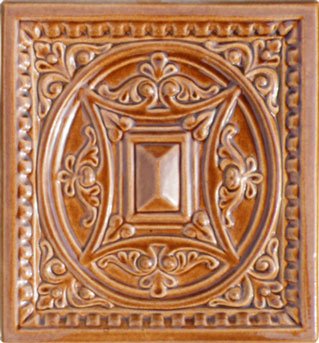 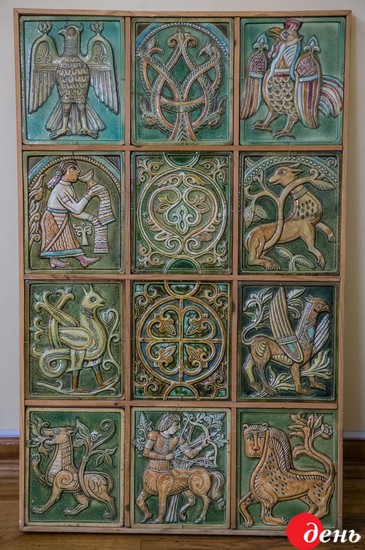 Кахля-різновид кераміки, художньо-декоративна плитка, що використовується для личкування печей, стін осель і палаців, фонтанів тощо.
Послідовність роботи:
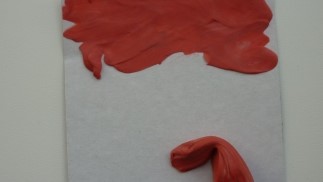 1. На картон нанести шар пластиліну
2. Виконати декоративний орнамент,
 використовуючи обрані елементи та колір
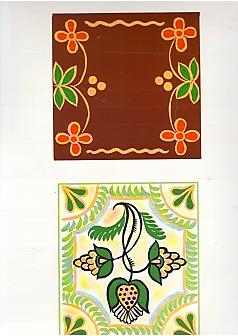 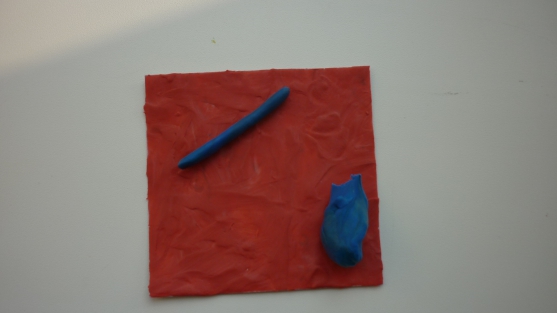